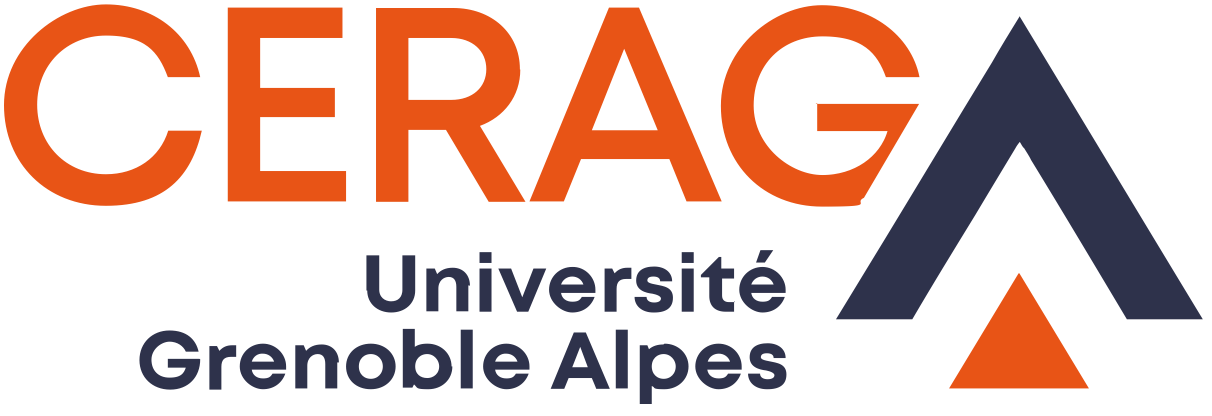 HCERES
ZOOM INFO Collecte des données des EC
11 déc 2024
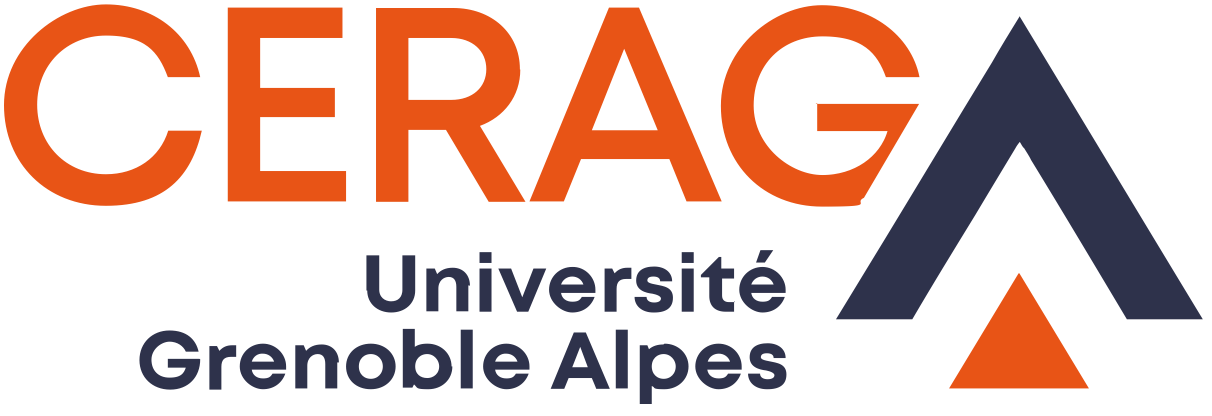 Le labo rédige 2 documents :
A. Données de caractérisations. Pour l’unité.
B. Documents d’auto-évaluation (DAE) en 4 parties 	1. Présentation du labo	2. Portfolio avec preuves (labo, dont axes).
	3. Autoévaluation du bilan (par axe et pour l’unité)
	4. Trajectoire (projection mandat suivant). Par axe et pour l’unité
Période du 01/01/2019 au 31/12/2024
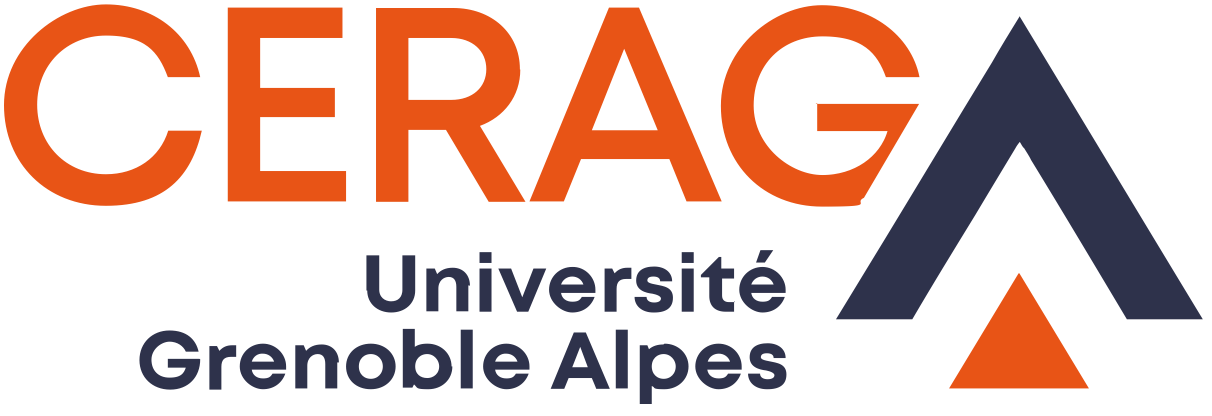 Les informations dont nous avons besoin :
Projection thématiques des EC à 3 ans
		 		Axes : Collecte et relance 		 		Central : Pré-analyse 				AG : discussion

Données HAL (publications et autres) > Lorenzo

Données biographiques > échéance 6 janvier 2025
Responsabilités éditoriales
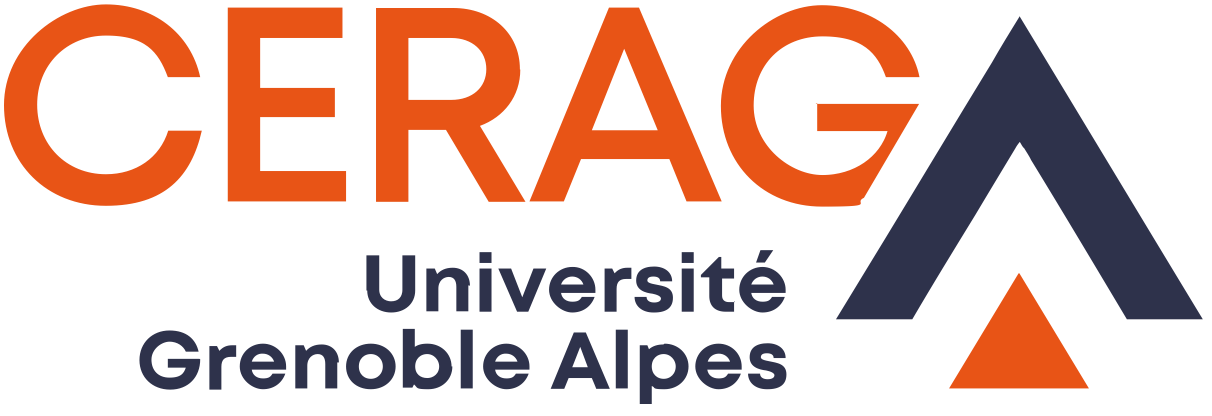 Rédaction en chef
Rédaction associée, membre d’un comité de rédaction
Rédaction invitée cad coordination d’un numéro spécial
Direction de collection : attention, ce n’est pas coordination d’un ouvrage

Attention : pas « membre d’un comité scientifique »
RAPPEL Période du 01/01/2019 au 31/12/2024
Instances de pilotage de la recherche
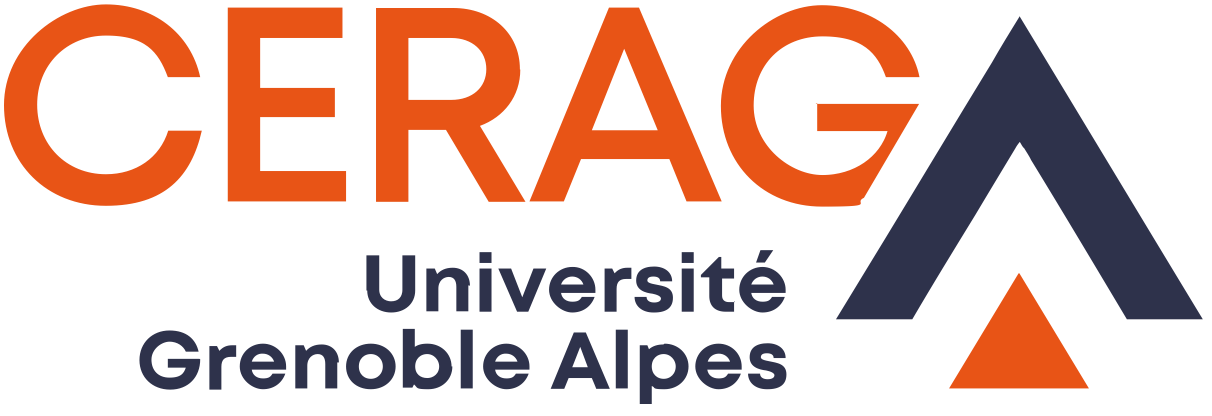 Rôle dans une association de recherche académique 
Rôle dans des instances de pilotage de la recherche ou du CNU. Par exemple : 
Auprès de l’HCERES, l’ANR, Autre ?
Des PEPR, LABEX  
D’autres programmes de recherche  
De chaires 

Rôle dans les instances de gouvernance de la recherche UGA / INP (commission recherche, conseil scientifique, direction de pôle, SFR, EDSG, collège doctoral …)
Rôle dans les programmes de l’UGA / INP (Unite!, Graduate school, MIAI…)
RAPPEL Période du 01/01/2019 au 31/12/2024
Partenariats avec des acteurs publics et privés
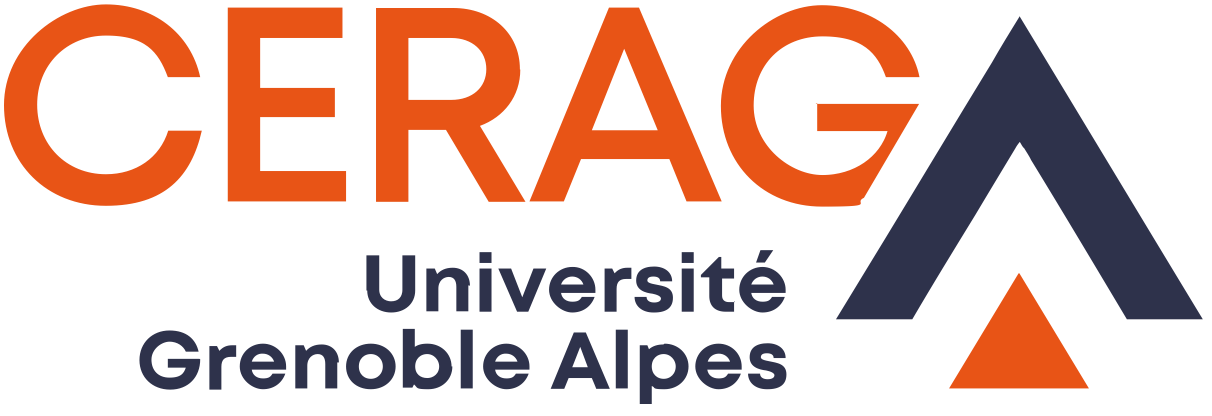 Conventions de recherche (sans financement)
Contrats de recherche hors CIFRE (avec financement) – IRGA, ANR, CDP, IRB, ministère, autres…
Thèses CIFRE
Autres modes de collaboration (expertise, animation de réseaux,…)
RAPPEL Période du 01/01/2019 au 31/12/2024
Diffusion des résultats de la recherche
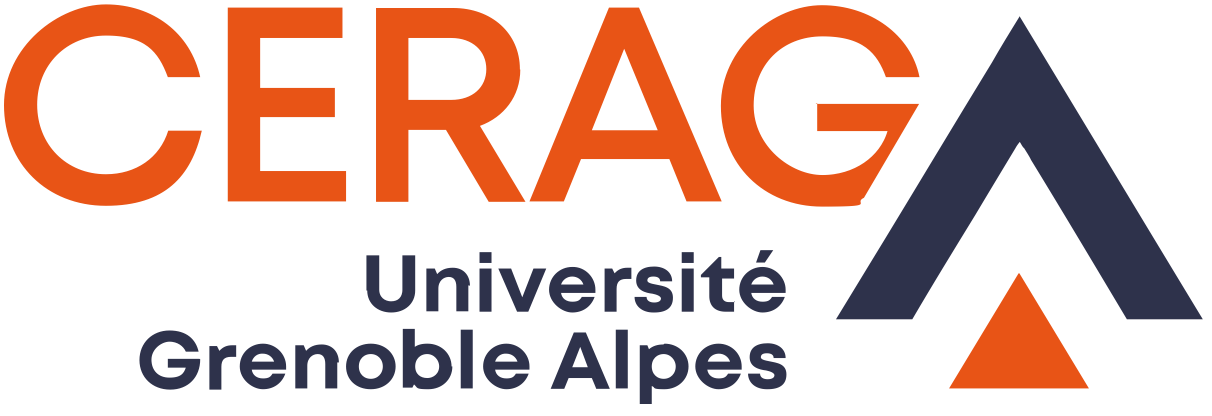 Produits issus de la recherche (hors publications : jeux, brevets, création de normes, création d’entreprises)

Expériences significatives de diffusion auprès des acteurs du monde social, économique, culturel et politique ? (vidéos FNEGE, XERFI Canal, Rapports d’expertise, conférences auprès des pro,…)

Expériences significatives de diffusion auprès du public scolaire ?

Expériences significatives de diffusion auprès du grand public ? (Emission de radio, science participative, article de presse, fête de la science…)
RAPPEL Période du 01/01/2019 au 31/12/2024
Animation de la recherche
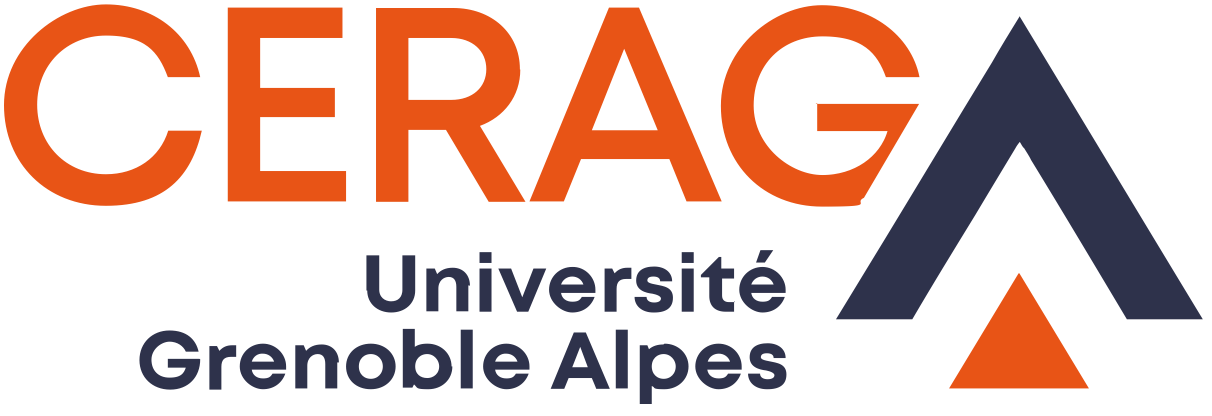 Chercheur.e invité.e (qui, quelle université, de quel pays, pendant combien de temps et quoi ?)

Organisation de manifestation scientifique (y compris école d’été, congrès, boot camp, workshop)
RAPPEL Période du 01/01/2019 au 31/12/2024
Distinction de la recherche
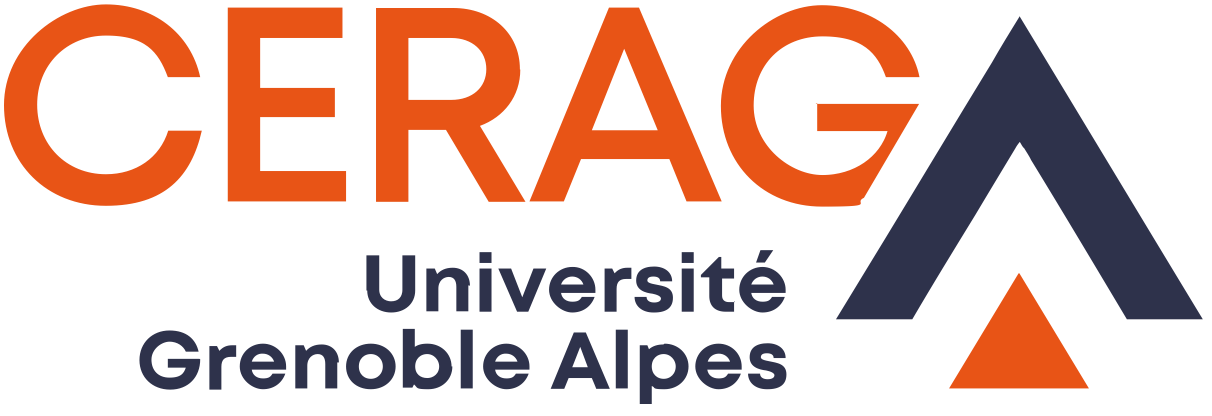 Prix
Invitation dans des universités étrangères
RAPPEL Période du 01/01/2019 au 31/12/2024
Baromètre du temps consacré aux différents volets du métier d’EC
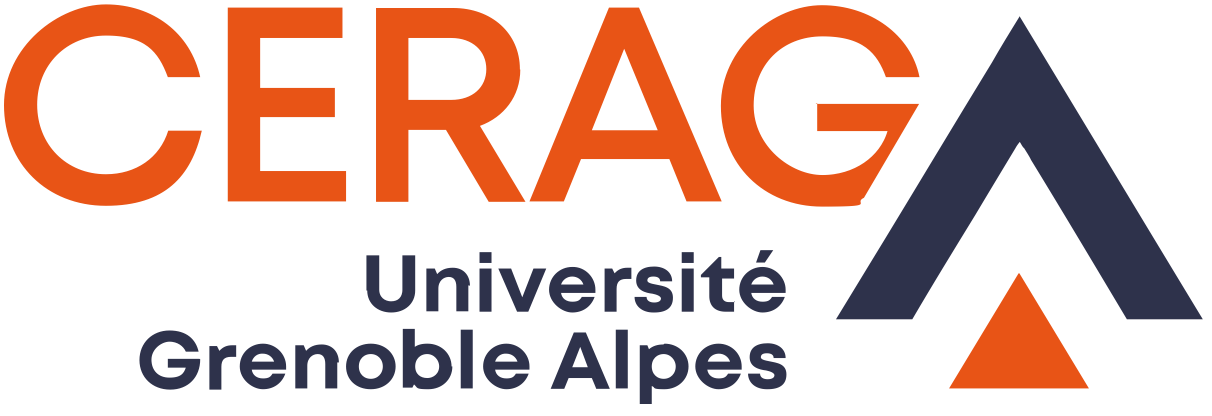 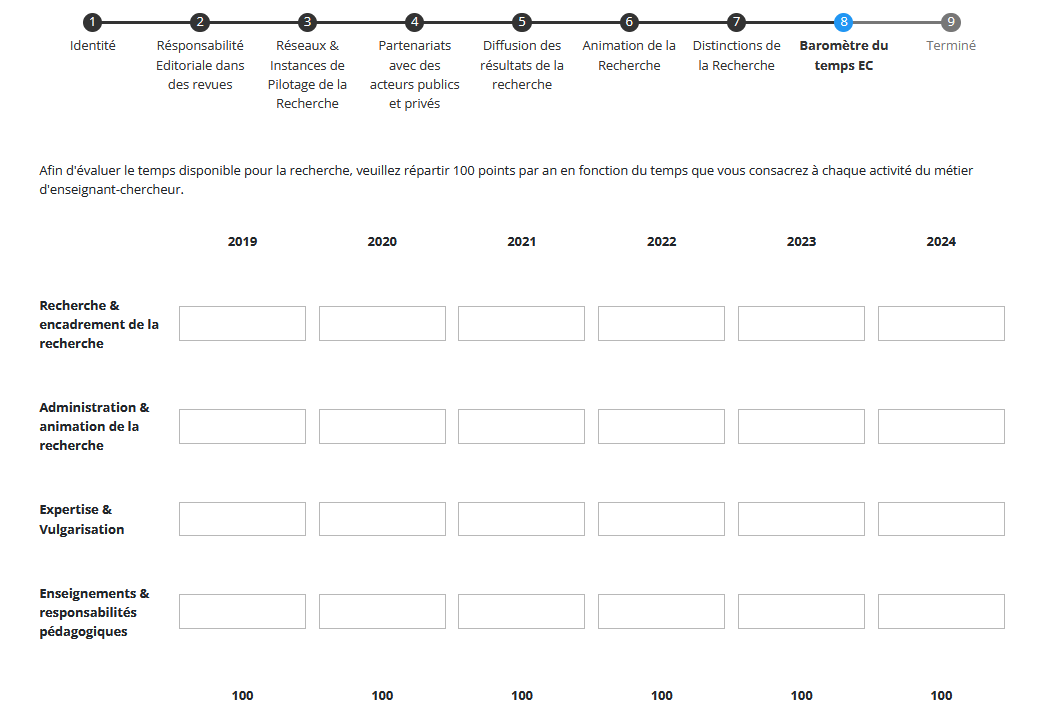 RAPPEL Période du 01/01/2019 au 31/12/2024
Nous comptons sur vous !
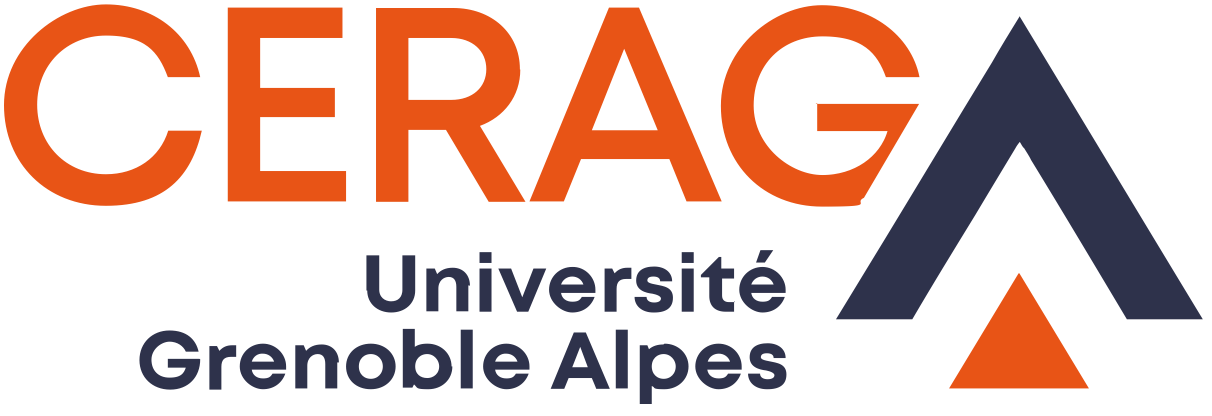 ECHEANCE – 6 JANVIER 2025

LIEN VERS LE FORMULAIRE : https://cerag.univ-grenoble-alpes.fr/fr/form/vos-activites-de-recherche

PORTFOLIO
RAPPEL Période du 01/01/2019 au 31/12/2024